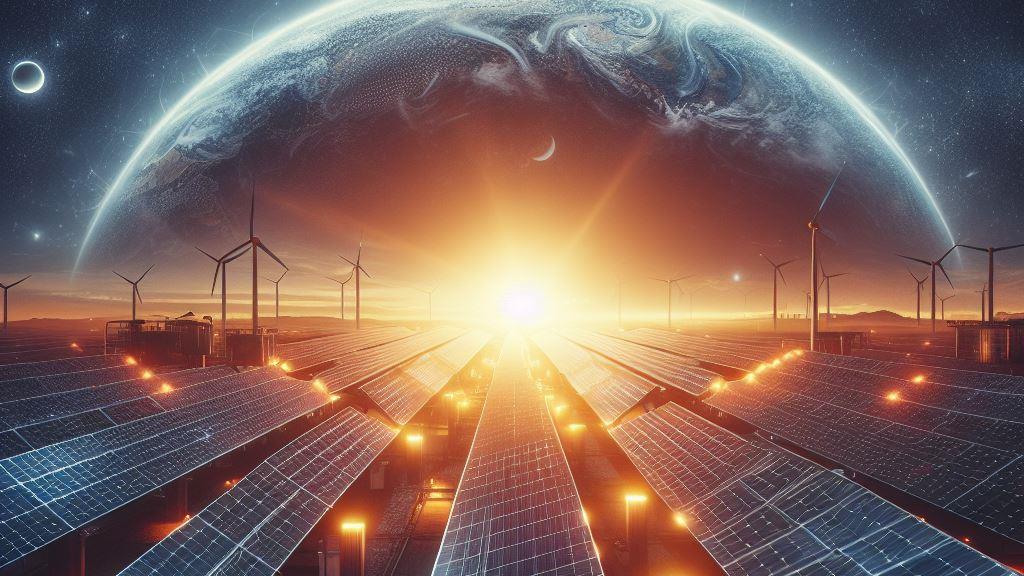 Revoluce v pohybu: čistá energie a elektromobilita
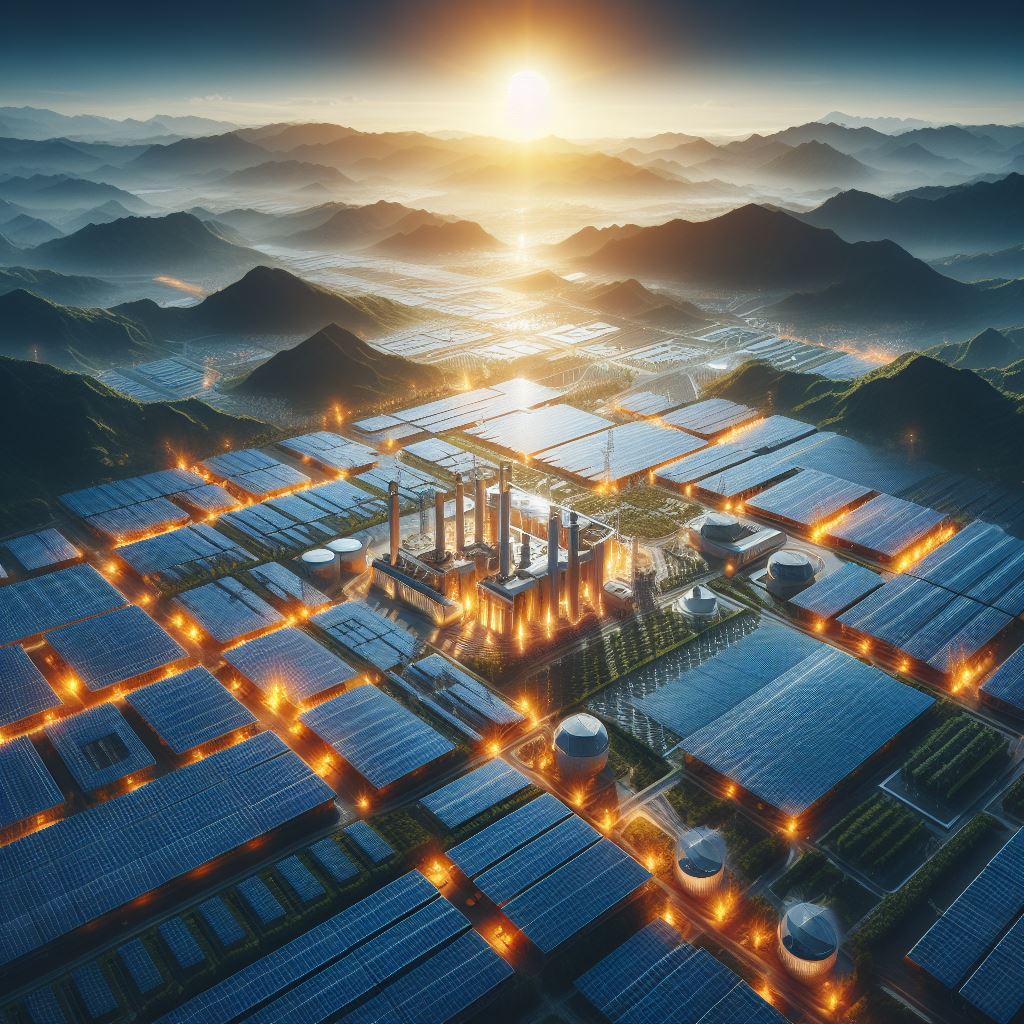 Obsah
Oxid uhličitý
Čistá energie
Elektromobilita
Elektromobilita kolem nás 
elektroautomobily
Závěr 
Zdroje
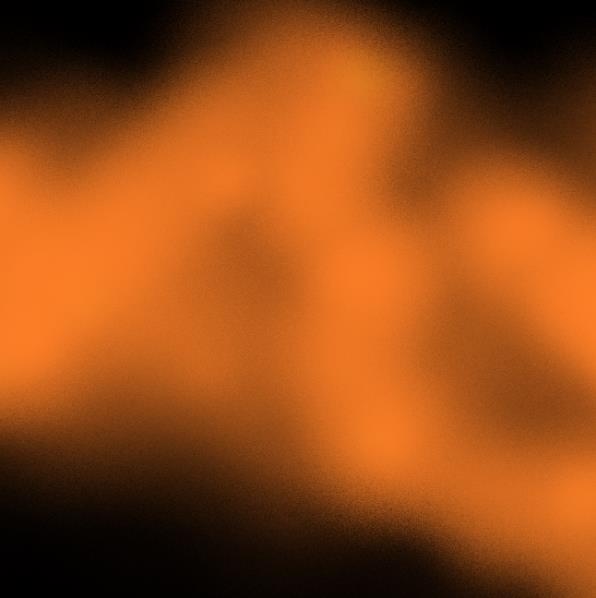 CO2
Neboli také oxid uhličitý
Velký problém dnešní doby

Přímá uhlíková stopa -
přímé emise skleníkových plynů 
Nepřímá uhlíková stopa -
emise spojené s výrobou elektřiny nebo tepla
Čistá energie
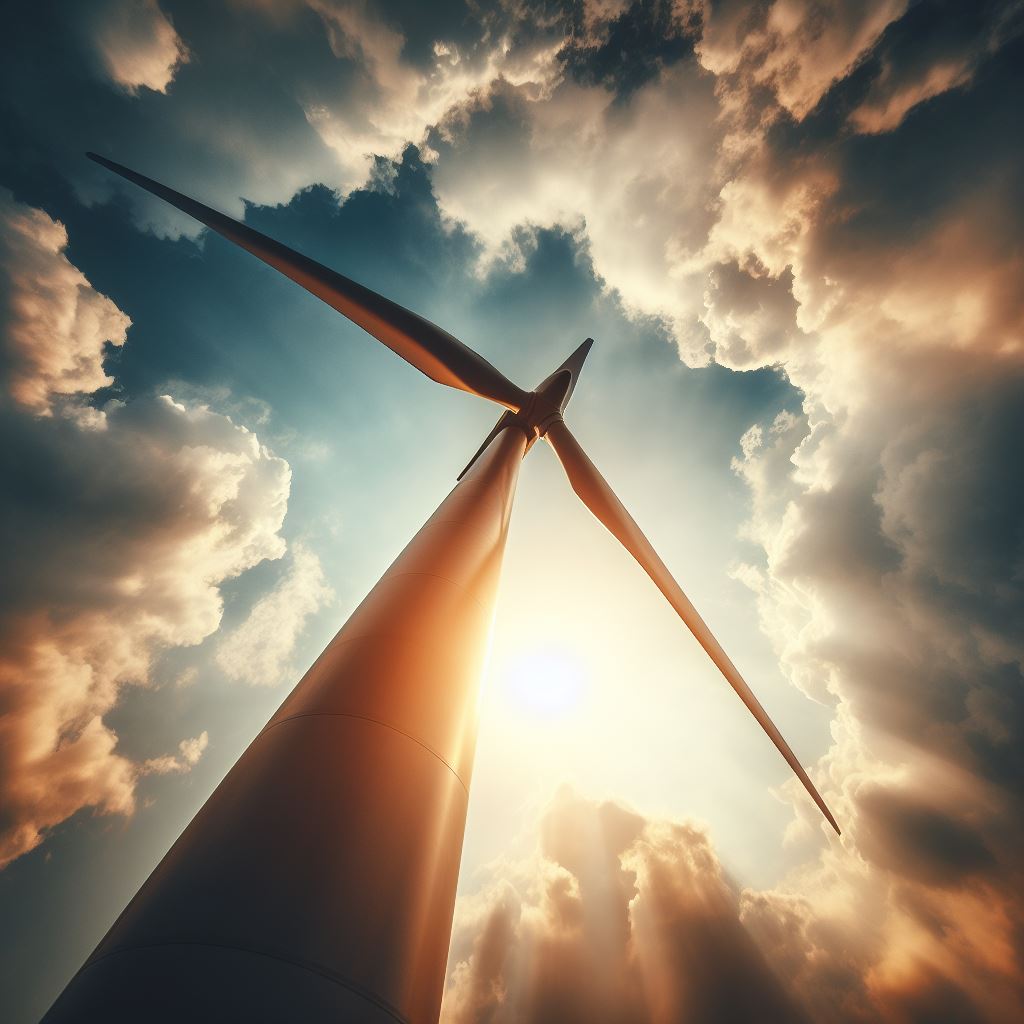 Víceméně nezávadná k přírodě
Je jedna z výhod dnešní doby
Hlavní zdroje čisté energie:
Sluneční energie - solární panely
Větrná energie - turbíny
Vodní energie - přehrady
A další
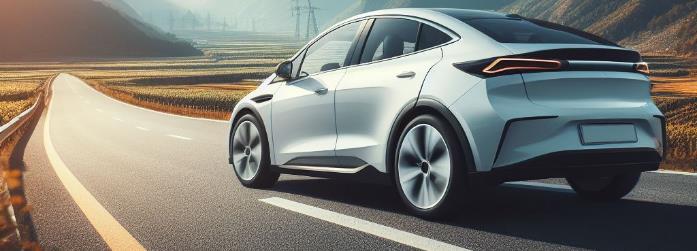 Elektromobilita
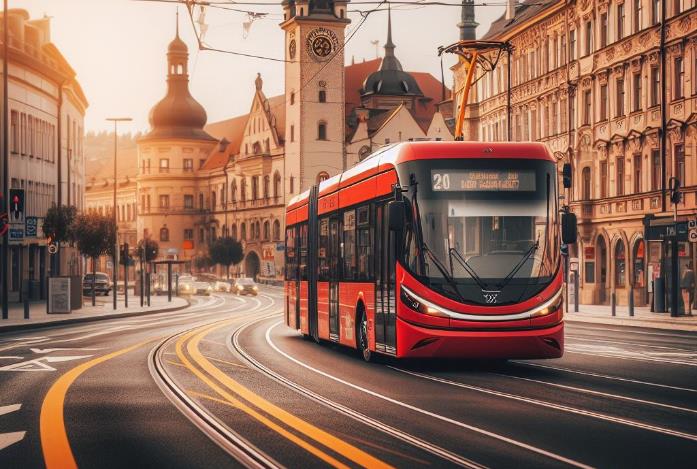 Elektromobilita přináší několik výhod:
Snížení emisí
Efektivita a nízké náklady na provoz
Zlepšení kvality života
Průkopníkem elektromobility je například společnost Tesla
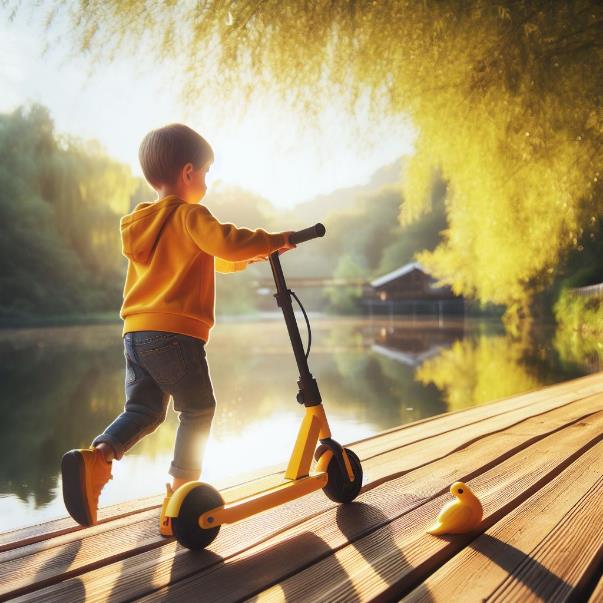 Elektromobilita kolem nás
Ve veřejné dopravě:
Trolejbusy, tramvaje, elektrobusy
V osobní dopravě:
Elektromobily, elektrokoloběžky

Celkově usnadňuje dopravu a její dopad na životní prostředí
Elektroautomobily
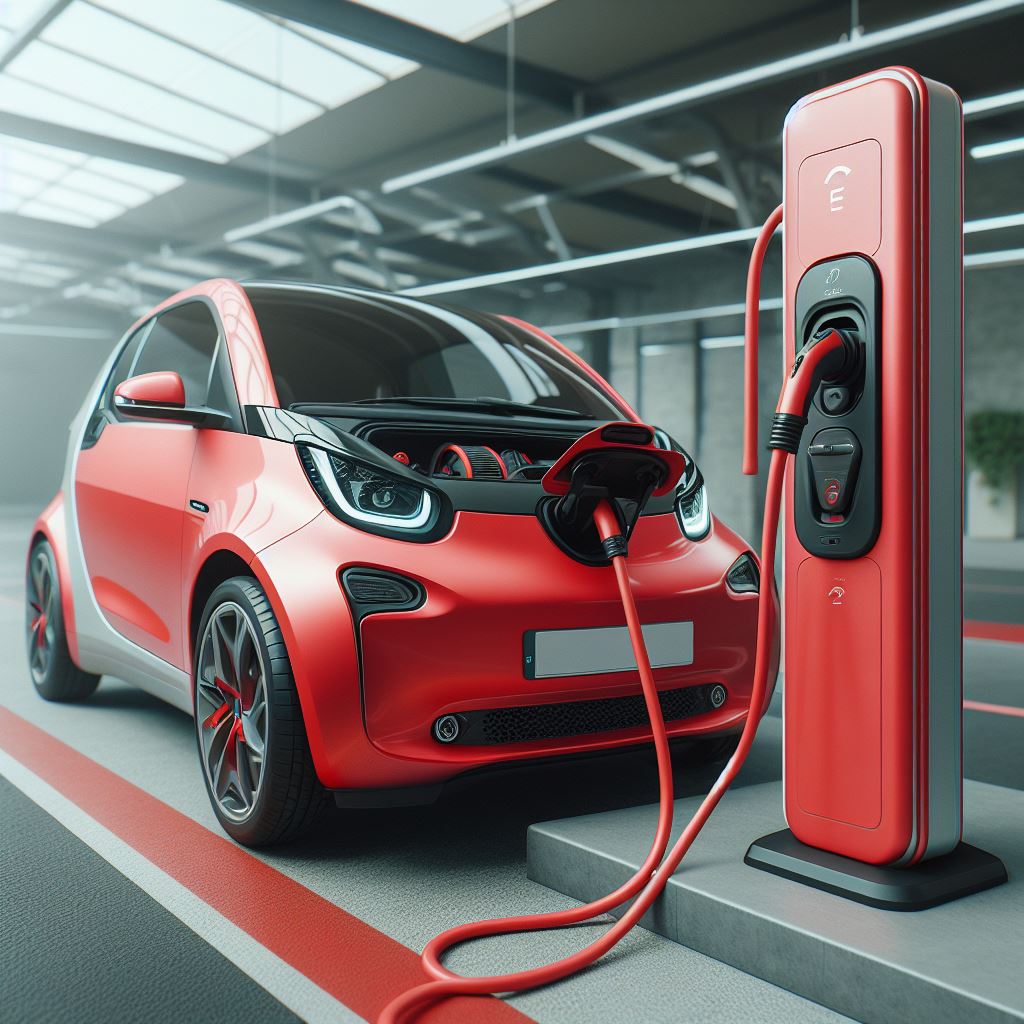 klíčový krok k redukci emisí skleníkových plynů v dopravě
Pomáhají snižovat zácpy ve městech
Podporují zdravý životní styl
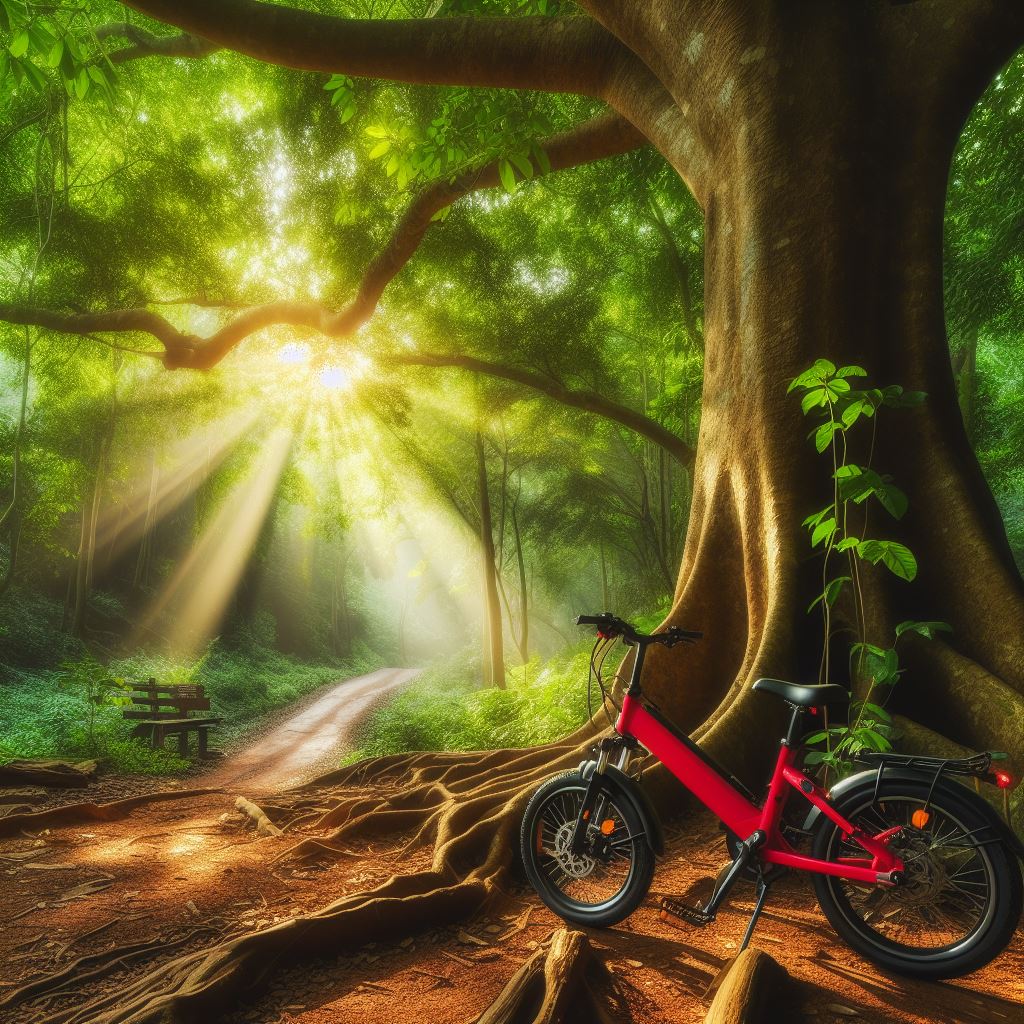 Závěr
Elektromobilita přináší širokou škálu možností 
Je to důležitá inovace pro životní prostředí i běžný život
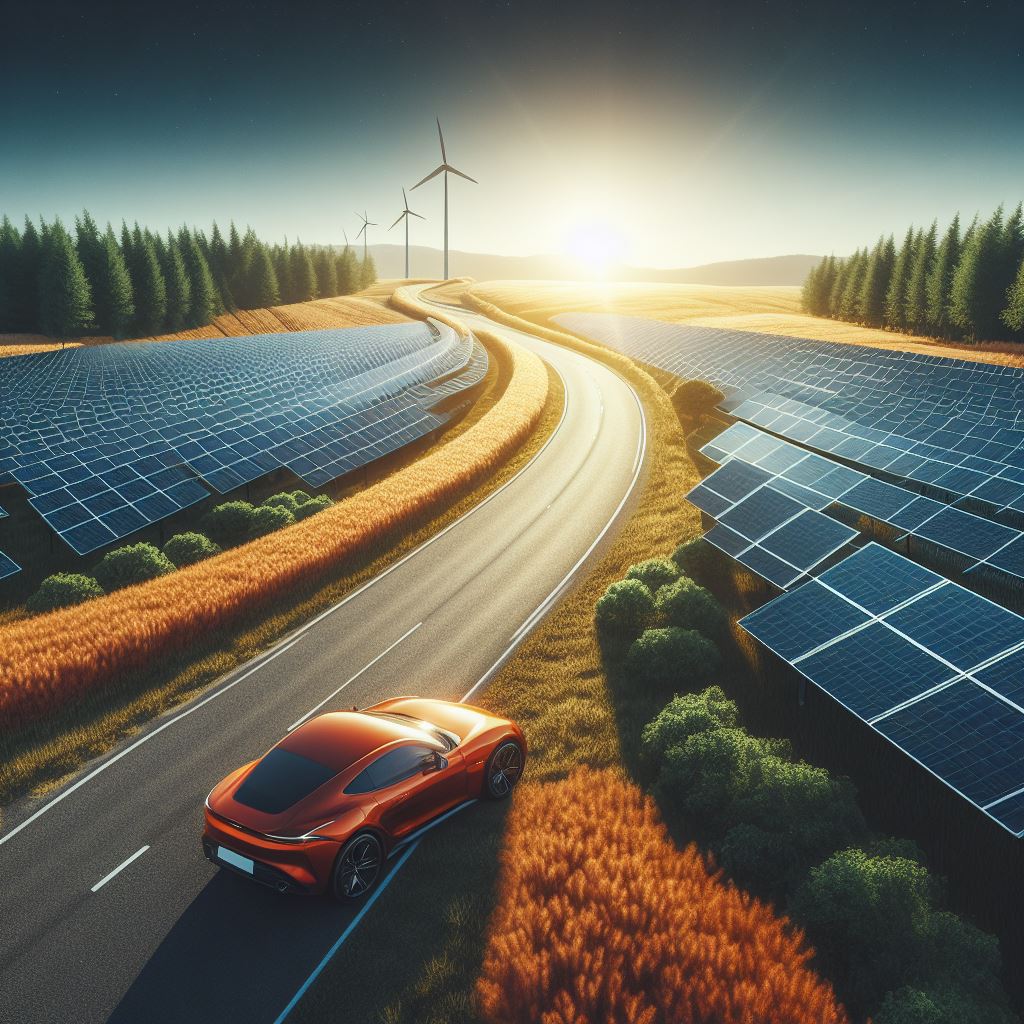 Děkuji za pozornost
Zdroje:
Přiložená složka obrázků a textu